Polishing Feedback Comments
Sample 3: Results Strength
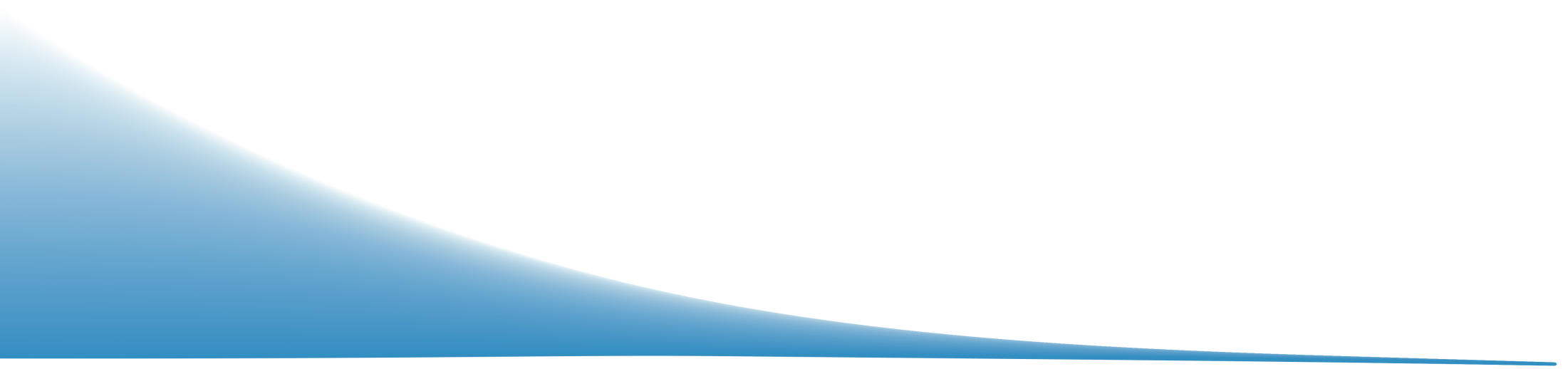 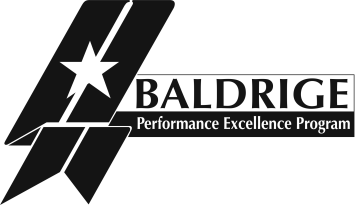 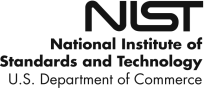 Baldrige Performance Excellence Program | www.nist.gov/baldrige
Baldrige examiners are familiar with this principle:
An actionable comment contains . . .
A concise opening statement of the main idea (the “nugget”)
The relevance of this main idea to the applicant
One or two examples . . .

… with these elements arranged in the most readable way for the applicant.
[Speaker Notes: To make a comment relevant and actionable for applicants it should contain
A concise opening sentence that expresses a single thought—the “nugget” (or essence, or main point) of the comment 
The relevance or importance of the nugget to the applicant
One or two examples
Except for the opening sentence, the elements in this slide don’t reflect a prescribed order. Comment should contain these points, ordered as to be the most readable for applicant.]
This example focuses on “polishing” (increasing the quality of) comments in these ways:
Make sure the relevance relates to a key factor.
Make sure to use only one nugget and point of  relevance per comment.
“Show, don’t (just) tell” the applicant how it demonstrates the evaluation factors.
What’s the difference between “telling” and “showing”?
In your comment, don’t just parrot what’s in the application. Also “show” the applicant why the comment has some significance for its improvement journey. 
Ask yourself, “Why is this comment important for the applicant specifically, and not some generic observation?”
[Speaker Notes: What’s the difference between just “telling” and “showing”?
In your comment, don’t just parrot what’s in the application. Also “show” the applicant why the comment has some significance for its improvement journey. Ask yourself, “Why is this comment important for the applicant specifically, and not some generic observation?”]
7.1a, Draft 1
Nugget
Most product and process outcomes show beneficial levels and trends and some favorable comparisons against benchmarks or competitors. For example, on-time delivery and on-time receipt increased from 2009 through 2012, with on-time delivery approaching the industry-best benchmark (Figures 7.1-1, 7.1-2, and 7.1-4). The customer transfer rate has decreased by half, and information accuracy has improved over four years and is approaching 100% (Figure 7.1-5). The rate of 0.95 defects per 100,000 outperforms the benchmark of 0.98 (Figure 7.1-3). These results indicate the applicant’s success in meeting key customer requirements and indicate the applicant’s strategic advantage of capable processes.
Relevance
The comment has all the prescribed parts, but …
There are two points of relevance. The question is, which is the most likely to be significant for the applicant?
The examples read like a long list. Some “polishes” could help the applicant see their significance.
Examples
[Speaker Notes: The comment has almost all the prescribed parts, but its potential impact for the applicant could be improved:
There are two points of relevance; one is probably enough. The question is, which is the most likely to be significant for the applicant?
Some “polishes” could help the applicant see the significance of this strength for the organization.]
Draft 2: Make sure there is only one nugget and one point of relevance.
Nugget
Most product and process outcomes show beneficial levels and trends and some favorable comparisons against benchmarks or competitors. For example, on-time delivery and on-time receipt increased from 2009 through 2012, with on-time delivery approaching the industry-best benchmark (Figures 7.1-1, 7.1-2, and 7.1-4). The customer transfer rate has decreased by half, and information accuracy has improved over four years and is approaching 100% (Figure 7.1-5). The rate of 0.95 defects per 100,000 outperforms the benchmark of 0.98 (Figure 7.1-3). These results indicate the applicant’s success in meeting customer requirements for on-time delivery, support for the product life cycle, product quality, and circuitry reliability and indicate the applicant’s strategic advantage of capable processes.
Relevance
Now the comment focuses on customer requirements as the most compelling relevance to the applicant. 
It “connects the dots” for the applicant by giving the requirements. Now, each example relates to a key requirement.
Examples
[Speaker Notes: Here, the examiner has decided to focus on customer requirements as the most compelling relevance to the applicant and has “connected the dots” for the applicant by giving the requirements. Now, each example given relates to a key requirement.]
Draft 3: “Show,” don’t (just) “tell” the applicant how it meets or doesn’t meet the evaluation factors.
Nugget
Most product and process outcomes show beneficial levels and trends and some favorable comparisons against benchmarks or competitors. 
Results showing improvement trends include on-time delivery and receipt, customer transfer rate, and information accuracy; the customer transfer rate decreased by half and information accuracy is approaching 100% (Figures 7.1-1. 7.1-2, 7.1-4, and 7.1-5). On-time delivery is approaching the industry-best benchmark, and reliability outperforms the benchmark (Figures 7.1-1 and 7.1-3). 
For example, on-time delivery and on-time receipt increased from 2009 through 2012, with on-time delivery approaching the industry-best benchmark (Figures 7.1-1, 7.1-2, and 7.1-4). The customer transfer rate has decreased by half, and information accuracy has improved over four years and is approaching 100% (Figure 7.1-5). The rate of 0.95 defects per 100,000 outperforms the benchmark of 0.98 (Figure 7.1-3). 
These results indicate the applicant’s success in meeting customer requirements for on-time delivery, support for the product life cycle, product quality, and circuitry reliability.
Examples
Instead of just listing the examples, the comment now “shows” how the examples meet the evaluation factors.
Relevance
Draft 4 (Bonus for the applicant!): Incorporate the three elements of the comment  in the most effective way.
Nugget with relevance
Most product and process outcomes 
indicate the applicant’s success in meeting customer requirements for on-time delivery, support for the product life cycle, product quality, and circuitry reliability. 
show beneficial levels and trends and some favorable comparisons against benchmarks or competitors. 
Results showing improvement trends include on-time delivery and receipt, customer transfer rate, and information accuracy, with customer transfer rate decreasing by half and information accuracy approaching 100% (Figures 7.1-1. 7.1-2, 7.1-4, and 7.1-5). On-time delivery is approaching the industry-best benchmark, and reliability outperforms the benchmark (Figures 7.1-1 and 7.1-3). 
These results indicate the applicant’s success in meeting customer requirements for on-time delivery, support for the product life cycle, product quality, and circuitry reliability.
Examples
The examiner moved the relevance right to the front of the comment, just by moving the last sentence from the previous draft up to the beginning of the comment and then doing a bit of wordsmithing. 
The evaluation factors (T and C) are clear from the examples, so you may not need them in the nugget.
[Speaker Notes: The examiner moved the relevance right to the front of the comment, just by moving the last sentence from the previous draft up to the beginning of the comment and then doing a bit of wordsmithing. The examples show the evaluation factors, so you may not need them in the nugget.]
Final Comment: 7.1a
Nugget with relevance
Most product and process outcomes indicate success in meeting customer requirements for on-time delivery, support for the product life cycle, product quality, and circuitry reliability. Results showing improvement trends include on-time delivery and receipt, customer transfer rate, and information accuracy, with the customer transfer rate decreasing by half and information accuracy approaching 100%  (Figures 7.1-1. 7.1-2, 7.1-4, and 7.1-5). On-time delivery is approaching the industry-best benchmark, and reliability outperforms the benchmark (Figures 7.1-1 and 7.1-3).
Examples
Original comment: Most product and process outcomes show beneficial levels and trends and some favorable comparisons against benchmarks or competitors. For example, on-time delivery and on-time receipt increased from 2009 through 2012, with on-time delivery approaching the industry-best benchmark (Figures 7.1-1, 7.1-2, and 7.1-4). The customer transfer rate has decreased by half, and information accuracy has improved over four years and is approaching 100% (Figure 7.1-5). The rate of 0.95 defects per 100,000 outperforms the benchmark of 0.98 (Figure 7.1-3). These results indicate the applicant’s success in meeting key customer requirements and indicate the applicant’s strategic advantage of capable processes.
Disclaimer: Not all results strengths will follow the order of this sample. Use the order that is most effective for the applicant.